Ukrajina
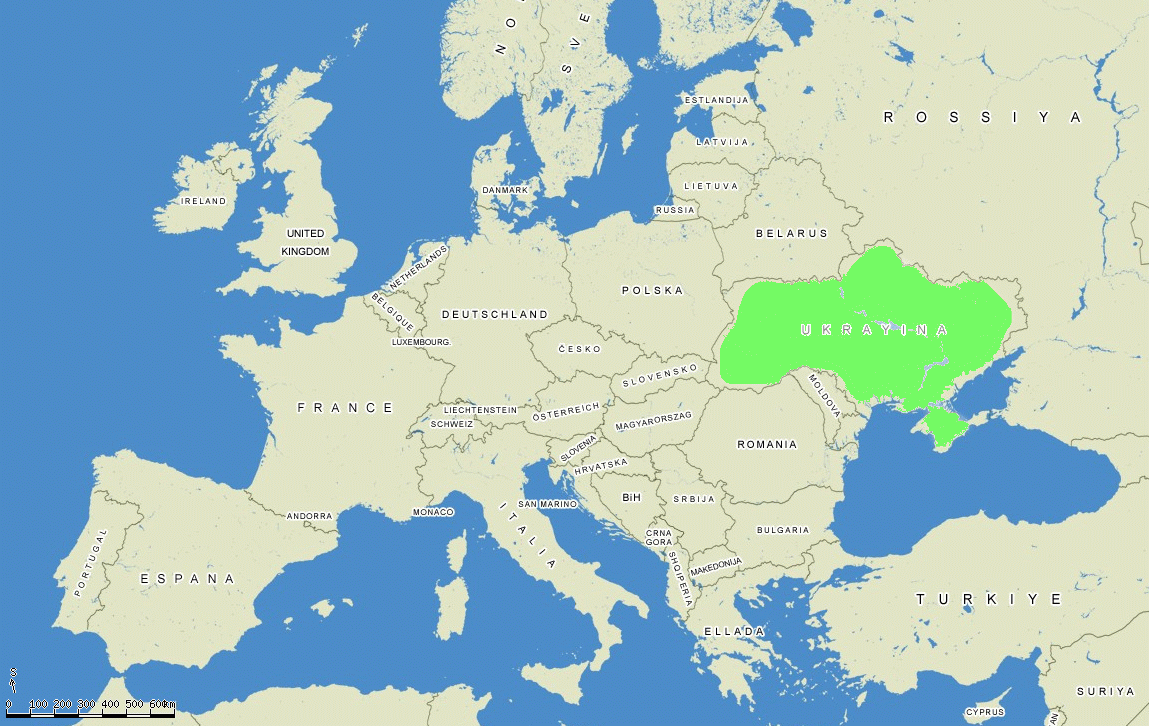 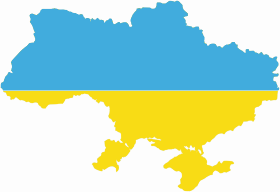 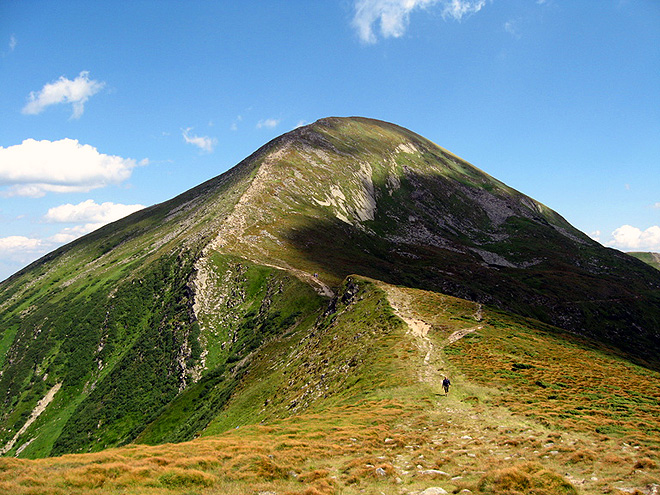 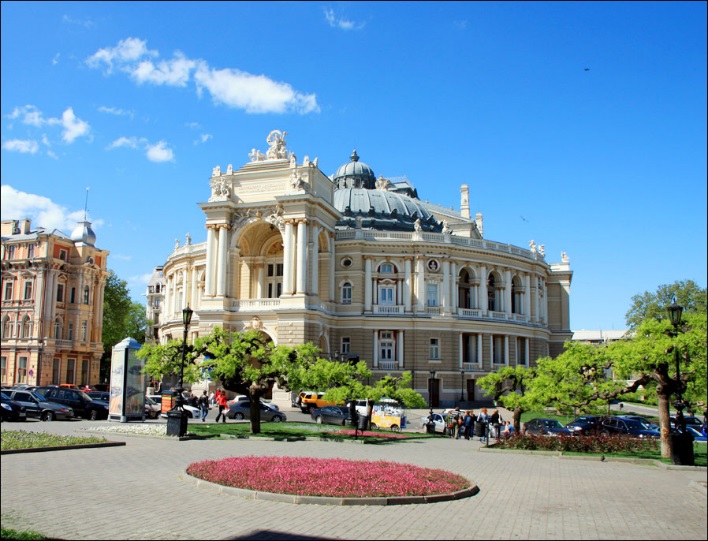 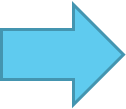 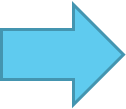 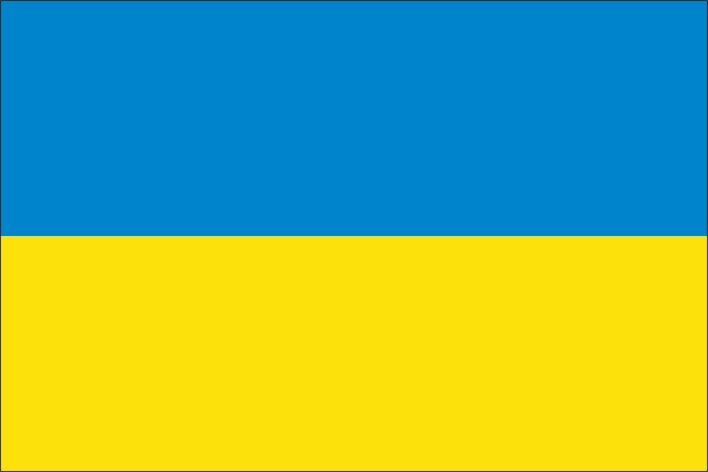 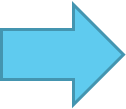 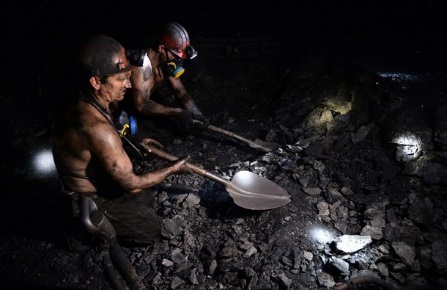 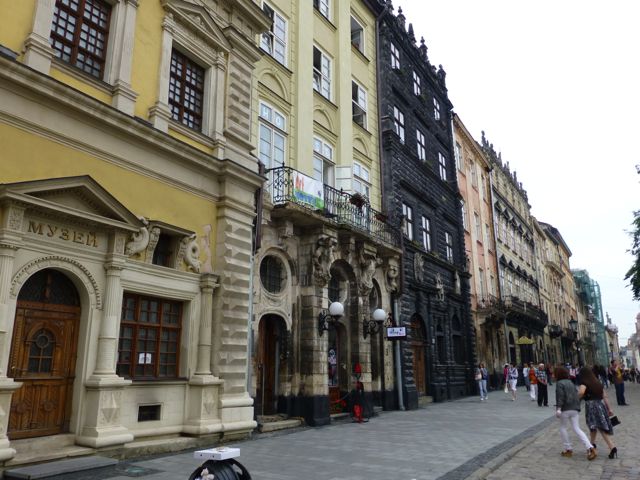 Poloha a prírodné podmienky
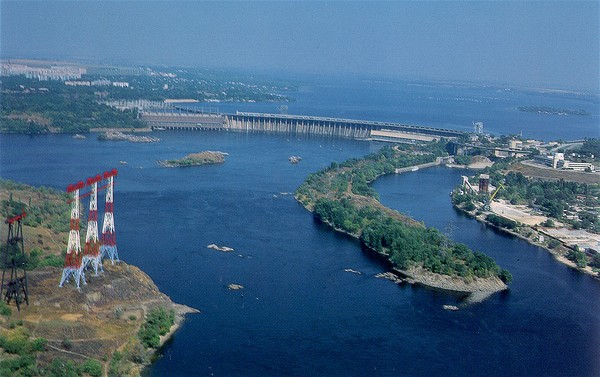 prímorský štát (Čierne more, Azovské more)
druhý najväčší štát Európy
susedia: Slovensko, Poľsko, Bielorusko, Rusko, Rumunsko, Moldavsko, Maďarsko
So Slovenskom má 100km hranicu
podnebie je kontinentálne – horúce, suché letá a studené zimy
povrch zväčša rovinatý, na západe s pohoriami (Karpaty)
nížiny: Čiernomorská nížina, Dneperská nížina
rieky: Dneper, Južný Bug, Dnister
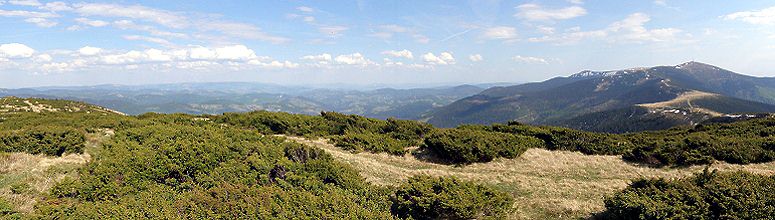 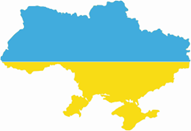 Obyvateľstvo a sídla
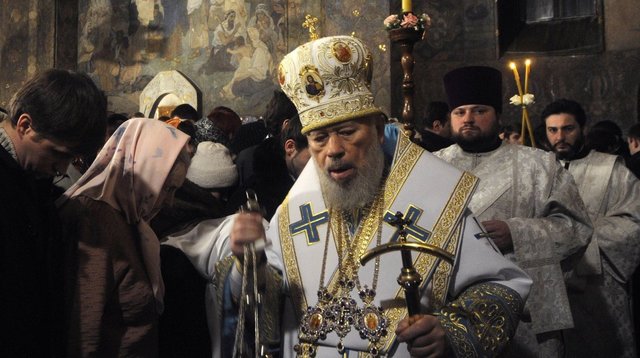 Počet obyvateľov: vyše 44 miliónov
Rozloha: 603 500 km2
Zloženie obyvateľstva: Ukrajinci, Rusi, Bielorusi, Moldavci...
Hlavné mesto: Kyjev
Ďalšie mestá: Doneck, Odesa, Charkov, Užhrod
Administratívne členenie: 24 oblastí a 1 mesto so špeciálnym statusom
(Kyjev) 
Náboženstvo: kresťania (pravoslávni, grékokatolíci, protestanti), moslimovia
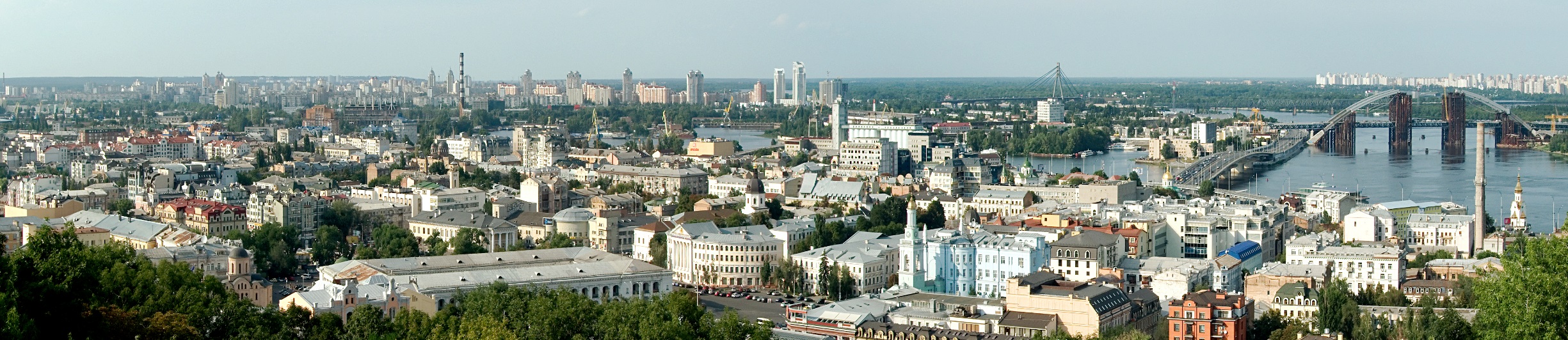 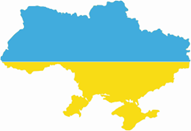 Hospodárstvo
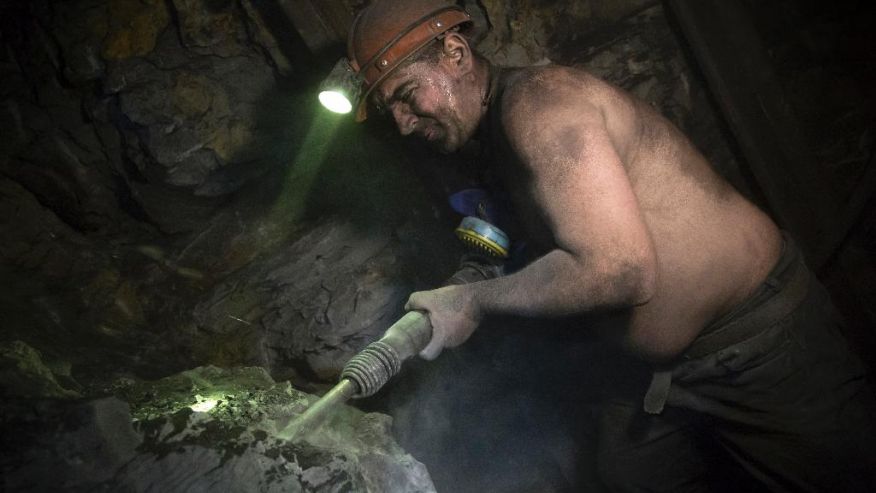 ťažba čierneho uhlia a železnej rudy - dolný tok rieky Dneper, 
ťažba a spracovanie uhlia železnej rudy – v mestách Doneck, Dnepropetrovsk, Záporožie, Mariupoľ,
významná je výroba strojov a zariadení pre ťažbu,
územím vedú viaceré ropovody a plynovody z Ruska do strednej a juhovýchodnej Európy,
významné je pestovanie obilnín – pšenice, kukurice, slnečnice, tabaku, zeleniny,
krajina zastáva 3. miesto v produkcii slnečnicového oleja,
popredná pozícia vo svete v pestovaní zemiakov,
na juhozápade krajiny sa pestuje vinič.
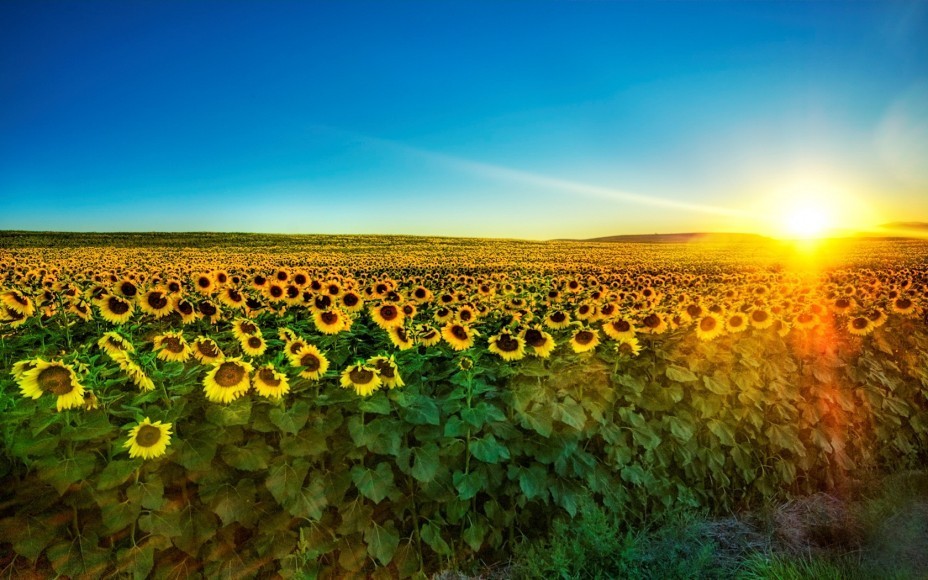 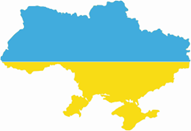 Havária v Černobyľskej jadrovej elektrárni
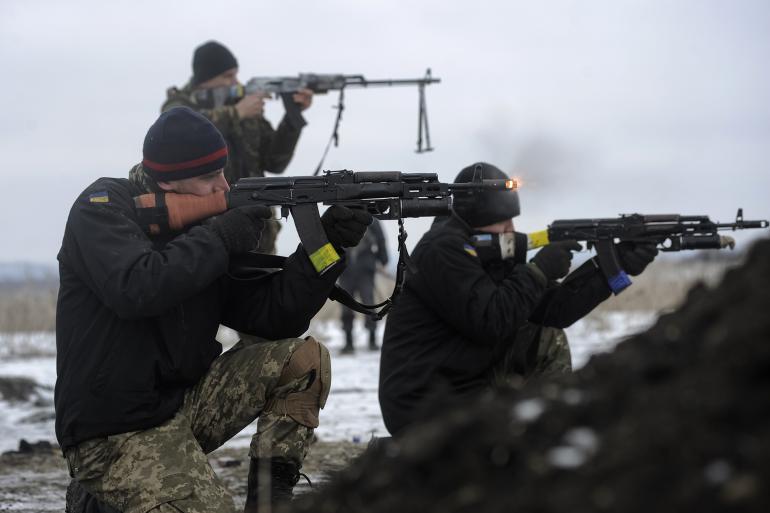 Občianska vojna
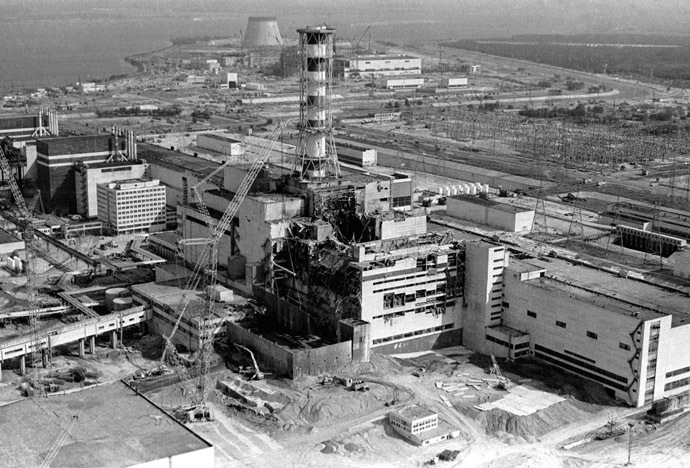 Katedrála sv. Sofie
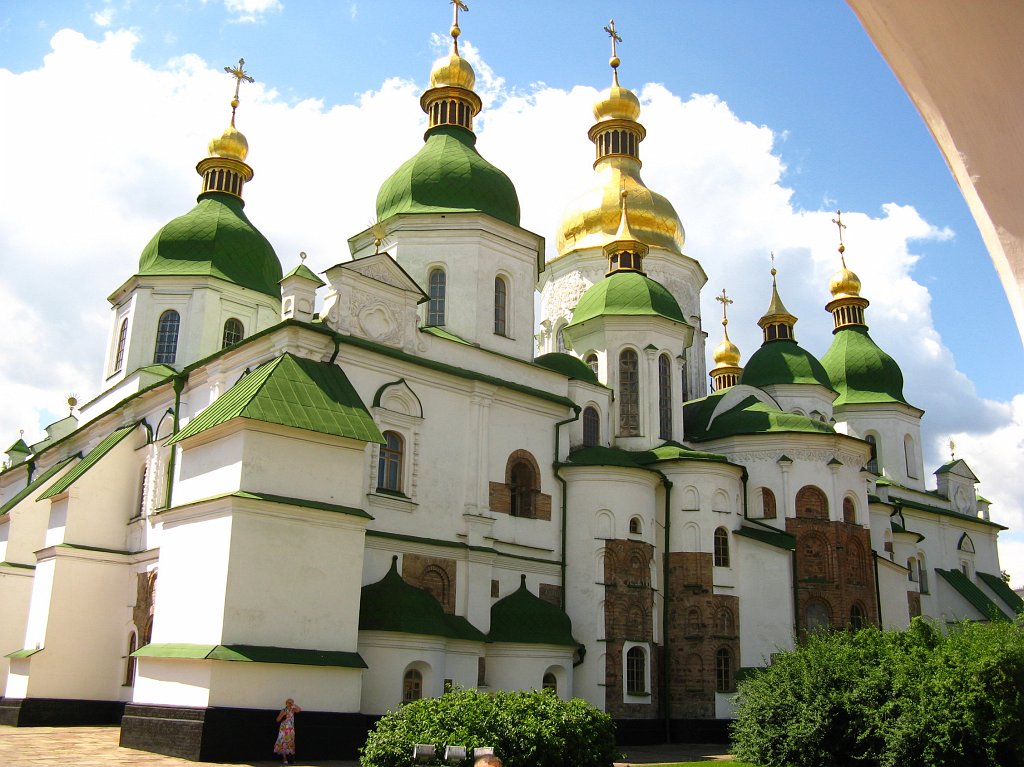 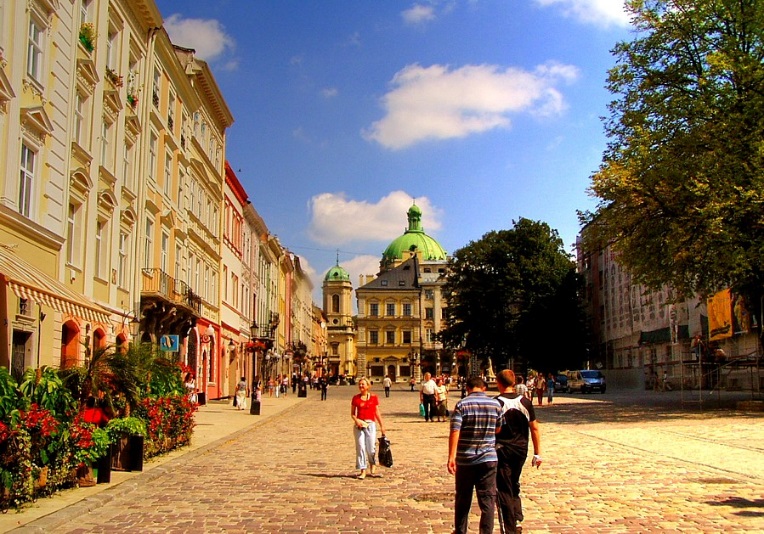 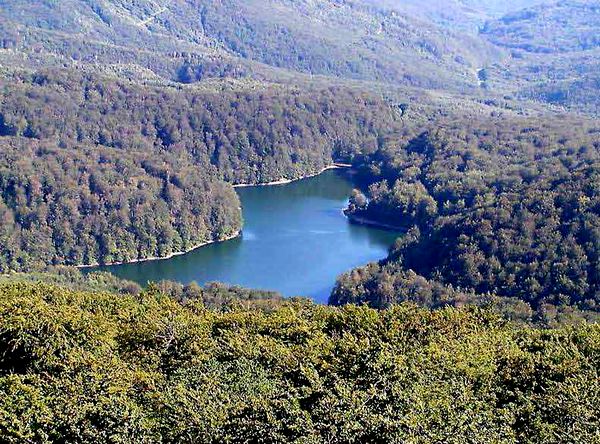 Karpatské bukové lesy
Centrum mesta Ľvov
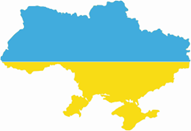